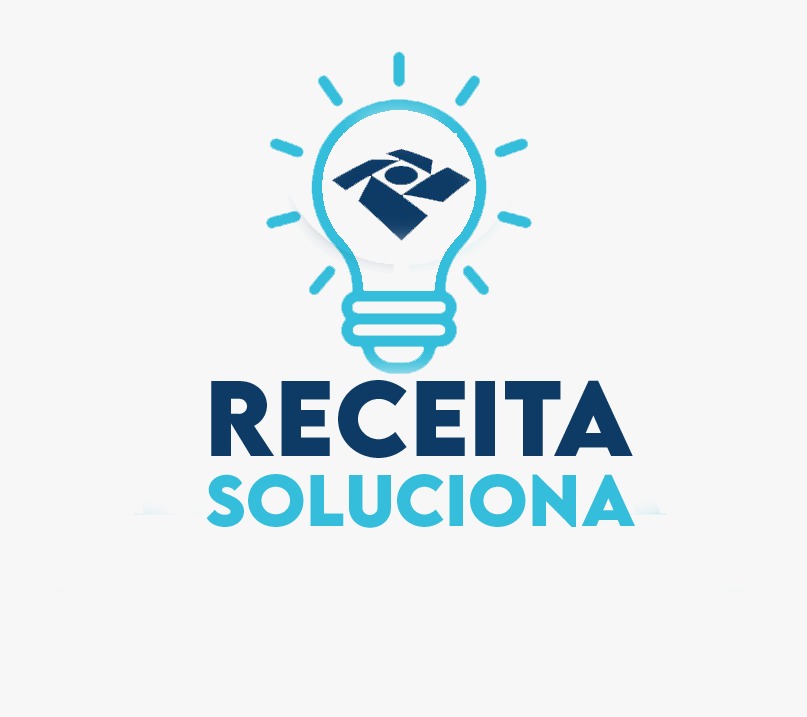 Portaria RFB Nº 466, de 27 de setembro de 2024
Confederações e Entidades Representativas
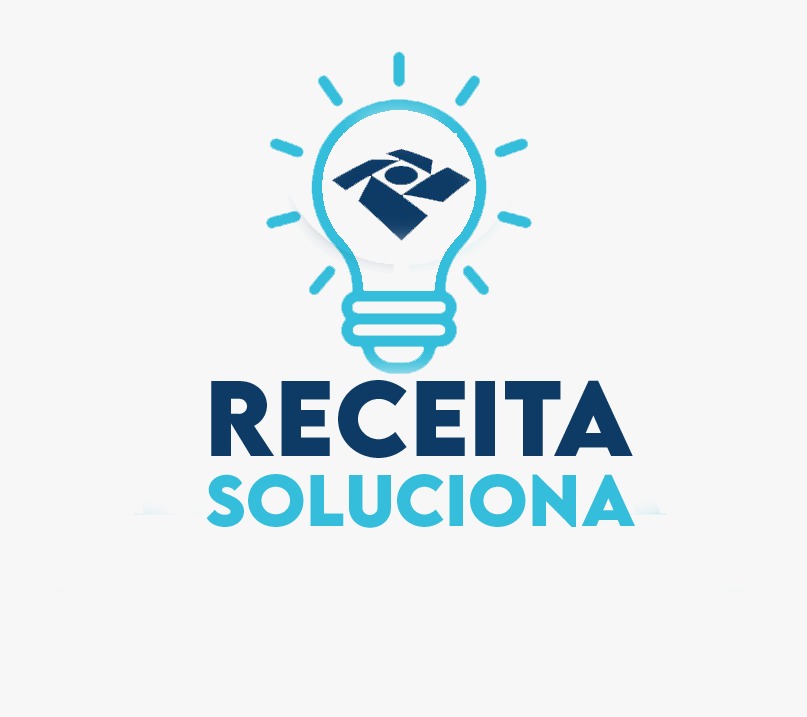 Estrutura
Objetivo
Participação
Fora de escopo
Procedimentos para participação
Requerimento Receita Soluciona
Conteúdo do Requerimento
Reuniões Presenciais ou Virtuais
Prazos de pronunciamento da RFB
Canais de Comunicação
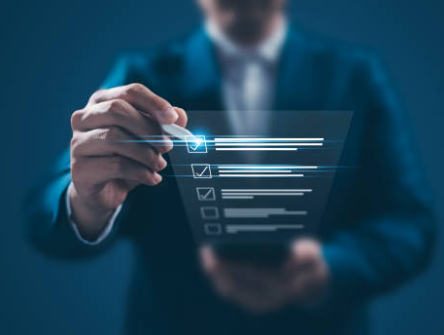 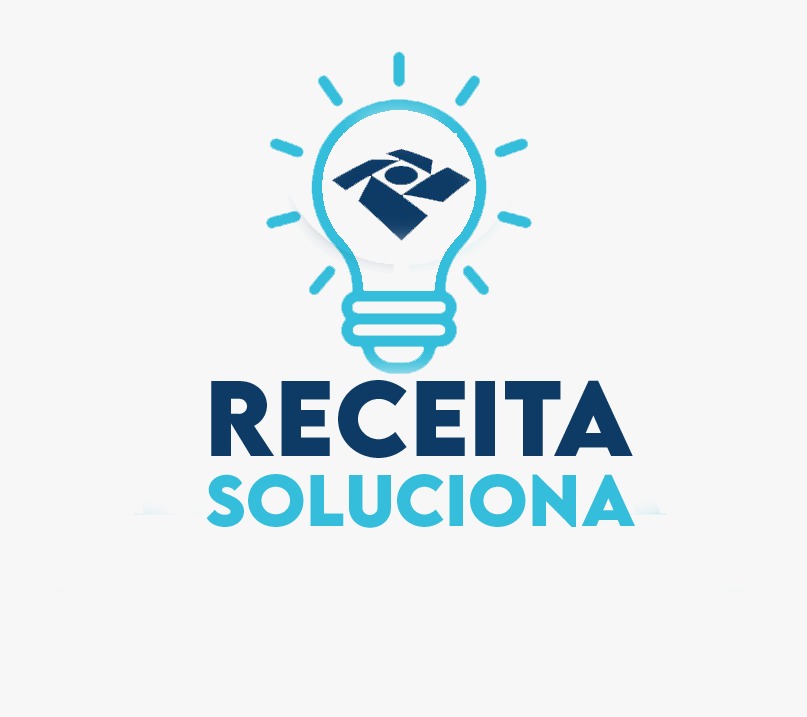 Objetivo
Objetivo do Receita Soluciona
Promover o diálogo entre a Receita Federal e a sociedade
Facilitar as discussões sobre matérias tributárias e aduaneiras
Competência do Órgão
Assuntos de competência da Receita Federal
Contribuir para a conformidade tributária e aduaneira
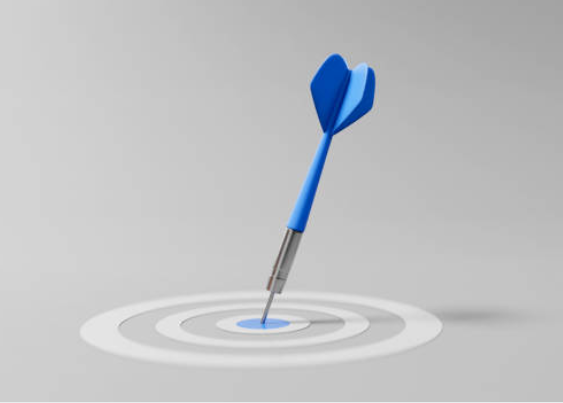 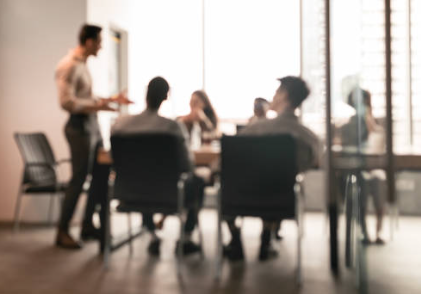 PARTICIPAÇÃO
I - confederações nacionais representativas de categorias econômicas;
II - centrais sindicais; e
III - entidades de classe de âmbito nacional.
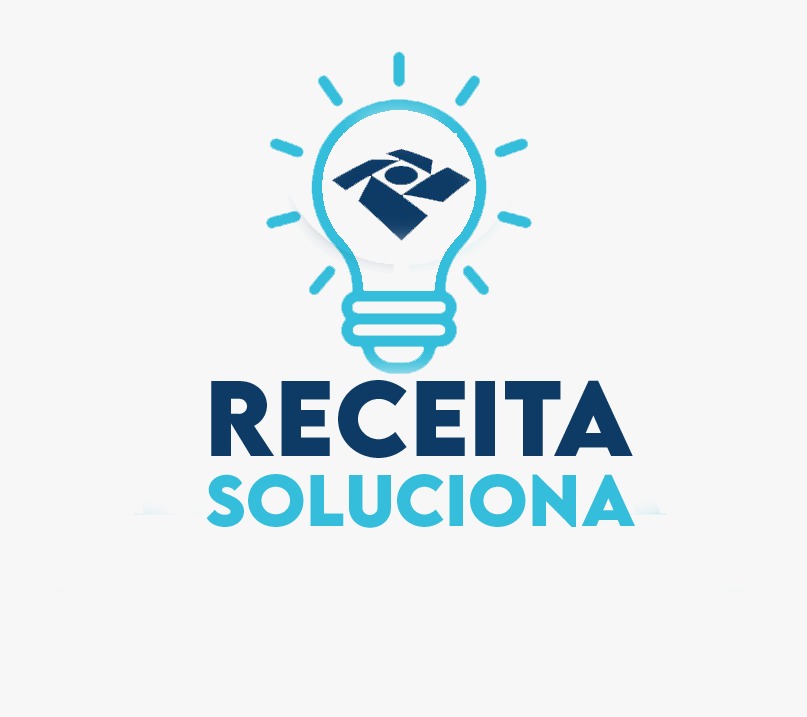 [Speaker Notes: Original Content:
Art. 2º Poderão participar do projeto Receita Soluciona:
I - confederações nacionais representativas de categorias econômicas;]
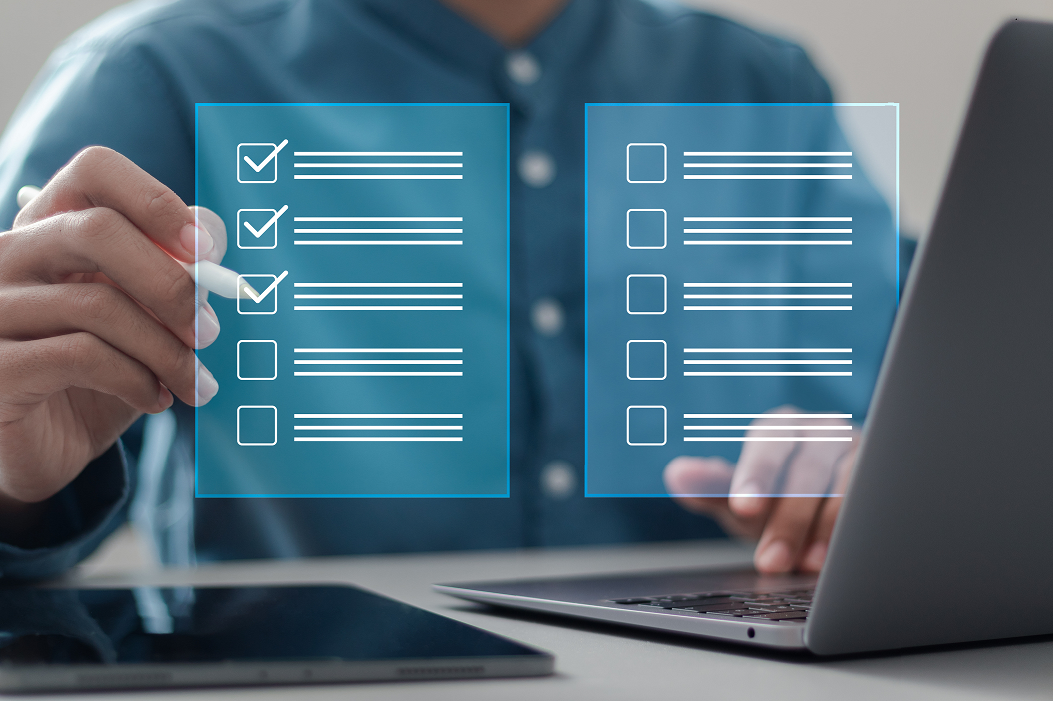 Fora de escopo
Matérias com trâmite processual específico
Arguição de constitucionalidade de lei ou tratado
Solicitação de Informações que podem ser obtidas por meio da Lei de Acesso à Informação 
Atendimento e andamento processual relativos a contribuintes específicos
Denúncias
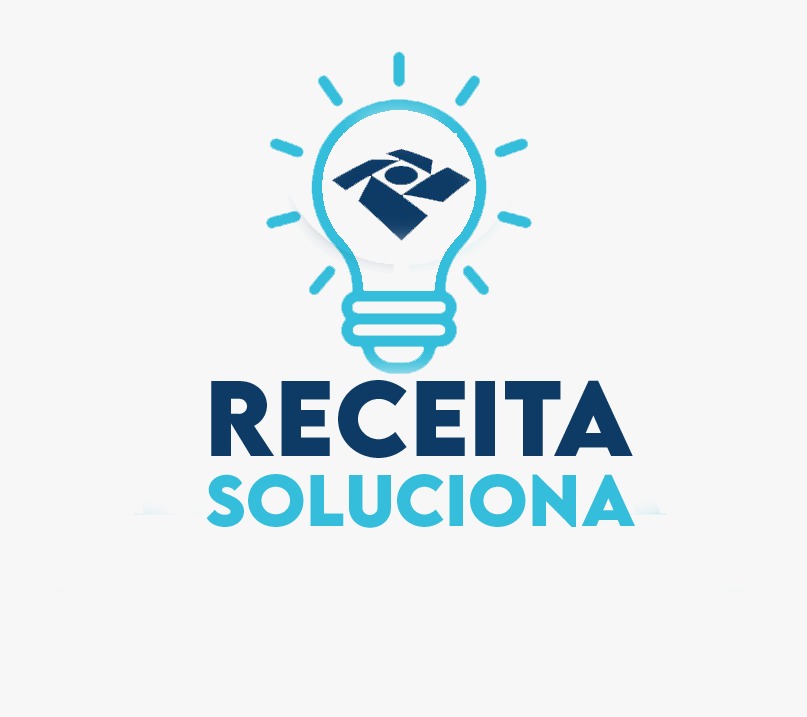 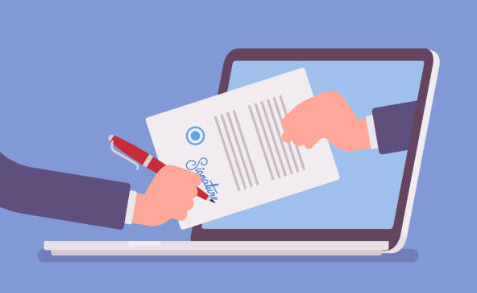 Requerimento Receita Soluciona
Matérias a serem discutidas devem constar do Requerimento Receita Soluciona
Protocolo do requerimento por meio do Portal de Serviços Digitais da Receita Federal, utilizando identificação gov.br.
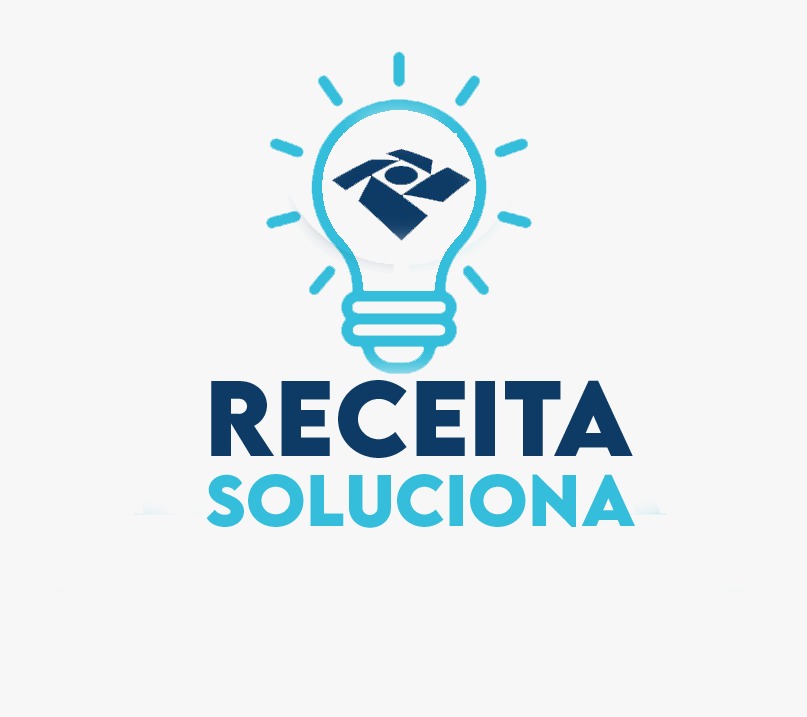 [Speaker Notes: Original Content:
Art. 4º As matérias a serem discutidas deverão constar do Requerimento Receita Soluciona, o qual deverá ser protocolizado por meio de acesso à página específica do Portal de Serviços da Receita Federal, disponível na Internet, no endereço eletrônico <https://servicos.receitafederal.gov.br>.]
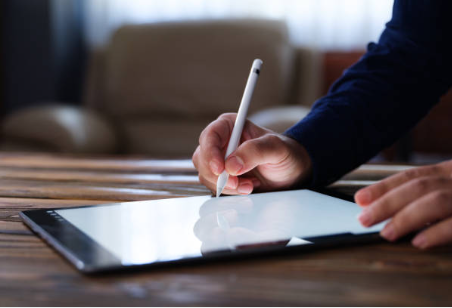 Conteúdo do Requerimento
Descrição da sucinta da demanda
Indicação das áreas pertinentes da RFB
Proposta de Solução
[Speaker Notes: Original Content:
Art. 5º O requerimento deverá conter:
I - descrição sucinta da demanda;
II - indicação das áreas da RFB pertinentes; e
III - proposta de solução.]
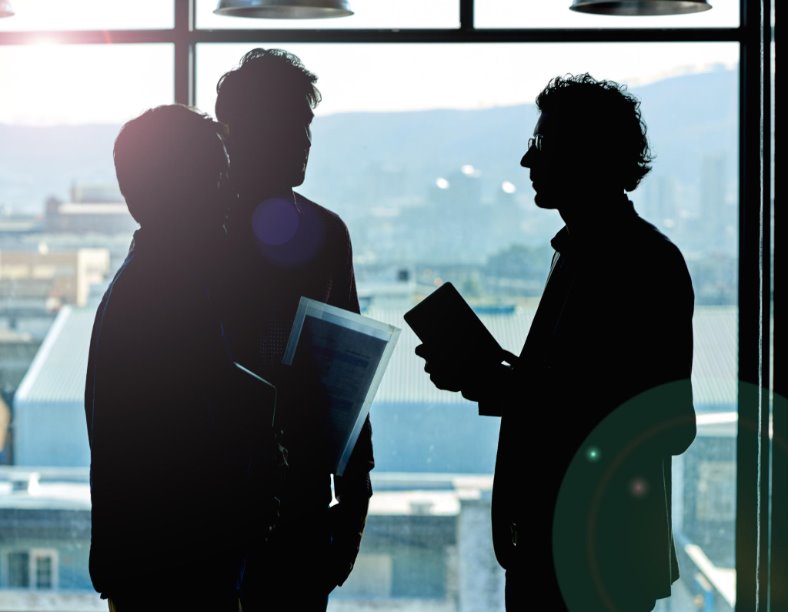 Reuniões Presenciais ou Virtuais
Solicitação de reunião presencial ou virtual pelo requerente
RFB pode dispensar reunião se a demanda for simples
Conforme pertinência temática dos requerimentos
Reunião pode ser individual ou em conjunto com outros requerentes
Realização por meio de fórum de diálogo
RFB pode convidar entidades não referenciadas no art. 2º
Objetivo de melhor qualificar o encaminhamento a ser adotado
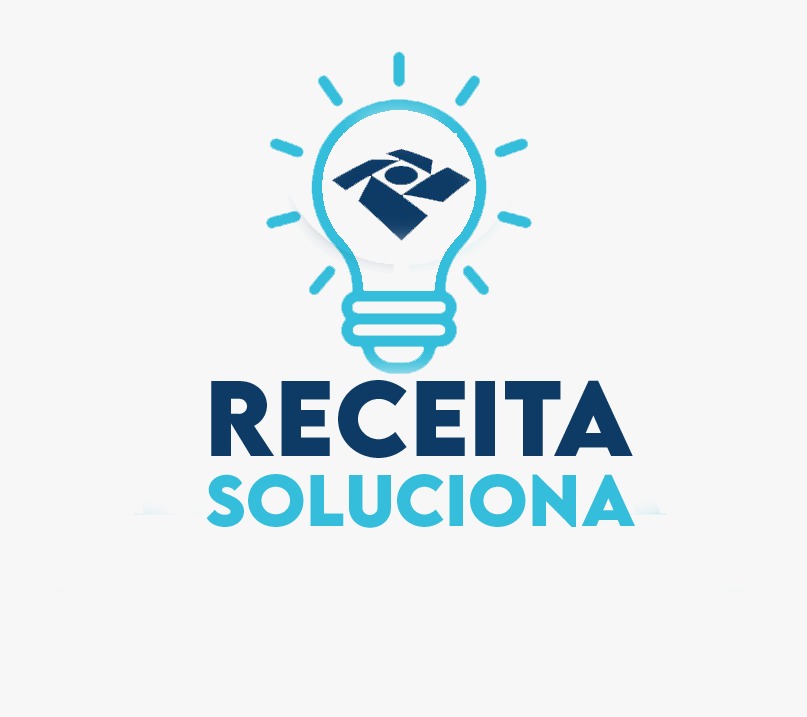 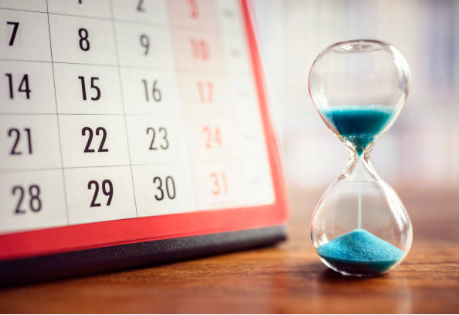 Prazos de pronunciamento da RFB
Área demandada na RFB deve se pronunciar em até noventa dias a partir do recebimento do requerimento
Redirecionamento de demanda entre áreas deve ocorrer no prazo de cinco dias úteis
[Speaker Notes: Original Content:
Art. 6º A área demandada no âmbito da RFB deve pronunciar-se no prazo de noventa dias, contado do recebimento do requerimento.]
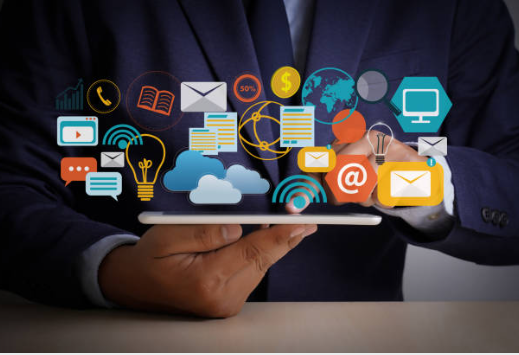 Canais de Comunicação
Meios de comunicação exclusivamente digitais e oficiais da RFB tais como:
Caixa postal 
Processo digital
[Speaker Notes: Original Content:
Art. 7º As comunicações referentes ao projeto Receita Soluciona serão realizadas exclusivamente por meio dos canais digitais oficiais da RFB, tais como caixa postal e processo digital.]
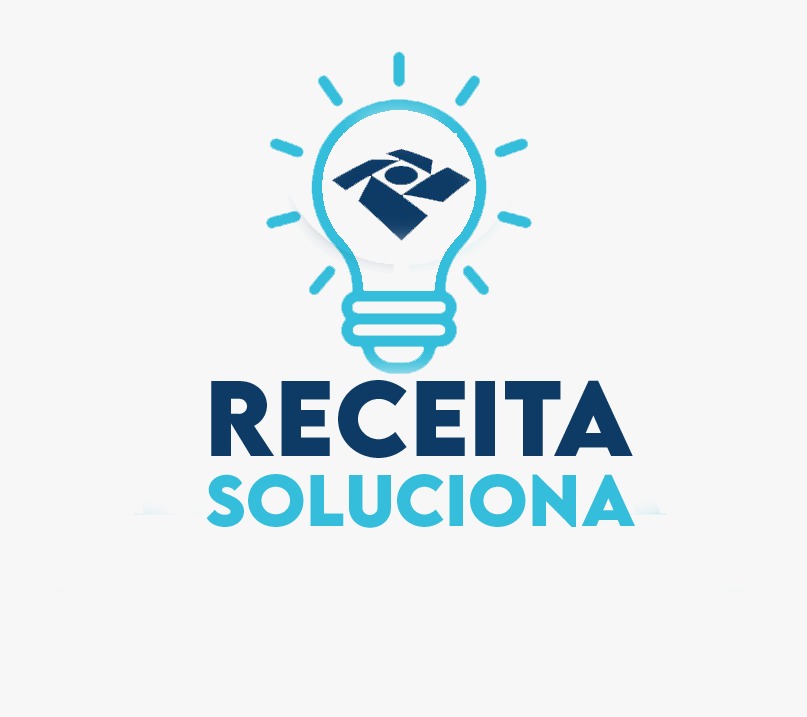 Portaria RFB Nº 466, de 27 de setembro de 2024
Confederações e Entidades Representativas